Обоснование необходимости инвестирования в иммунизацию
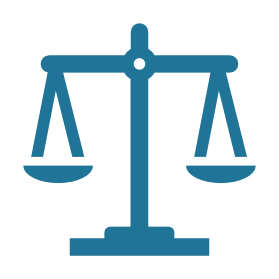 Уменьшение последствий бедности посредством иммунизации
Примечание: данная презентация в значительной степени основывается на материалах  Европейской библиотеки ВОЗ по пропаганде иммунизации и проекта VoICE, Сборника фактических данных о ценности иммунизации
Пересмотрено 30 ноября 2019 года
Назначение презентации
Цель: обеспечить членов Учебной сети для стран переходного периода (LNCT) набором тезисов для дискуссий в поддержку увеличения (или, по крайней мере, поддержания) инвестиций в иммунизацию

Некоторые материалы намеренно повторяются, поскольку их можно использовать для разных дискуссий 

Слайды предназначены для выбора и адаптации к разным аудиториям (например, MOF, парламентариев и др.) и контекстам

Необходим Ваш вклад: полезно ли это? Можно ли это улучшить, чтобы быть более полезным для ваших нужд и вашей работы?
www.lnct.global | 2
Учебная Сеть для Стран Переходного периода
Почему иммунизация является важной инвестицией?
Платформа пандемической готовности
Отправная точка для оказания медицинских услуг
Снижение будущей бремени на систему здравоохранения
Повышение производительности
Улучшение здоровья, снижение смертности
Улучшенные познания, уровень образования, питание
Самая эффективная инвестиция в здравоохранении
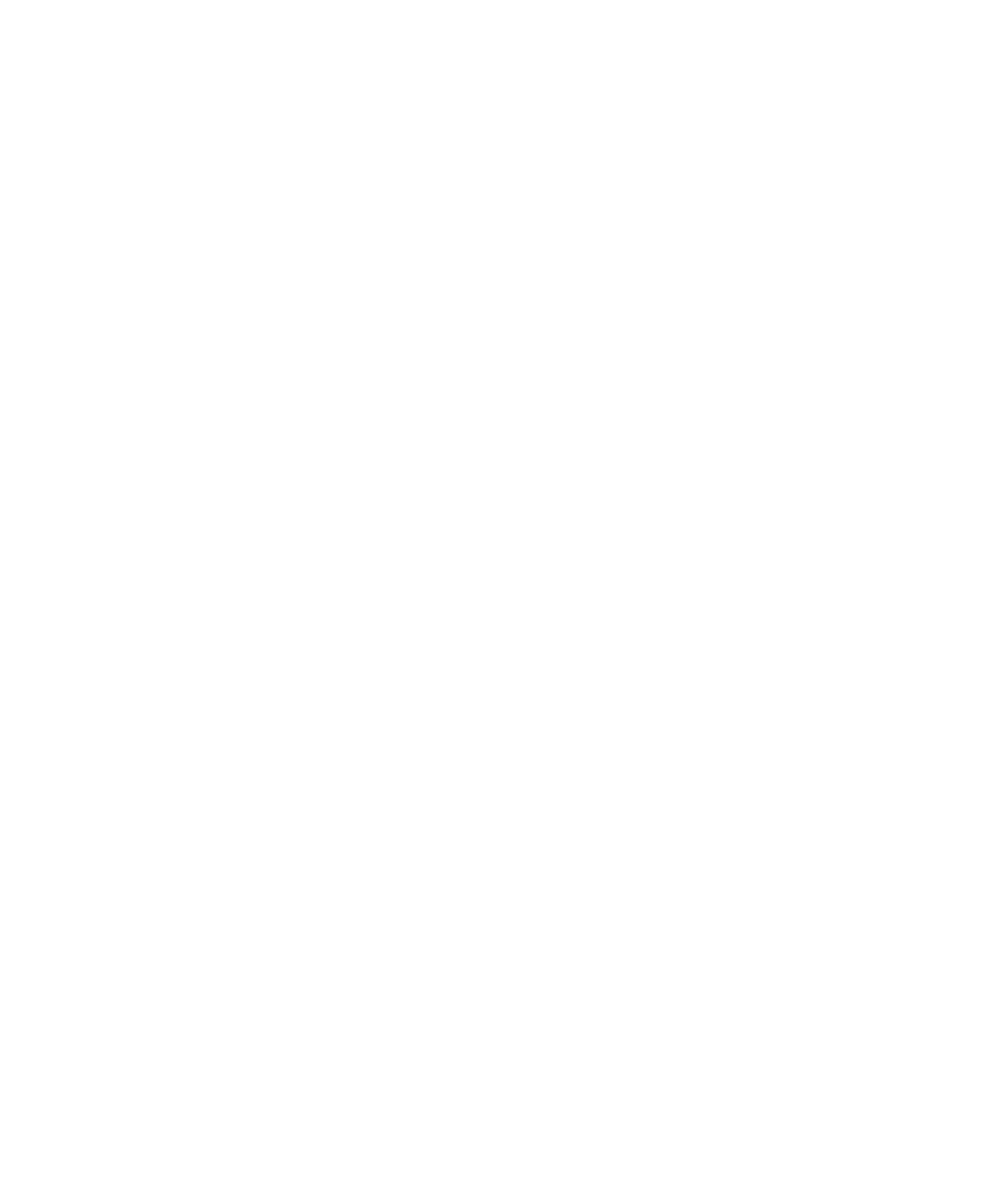 Ориентированное на интересы малоимущих
По материалам: Palu, T. (2016). 
Sustainable Immunization Through Universal Health Coverage. World Bank SAGE Meeting.
Учебная Сеть для Стран Переходного периода
Key Message
Иммунизация - это вмешательство в здоровье в поддержку бедных слоев населения
Бедные с большей вероятностью могут заразиться инфекционными заболеваниями, предупреждаемыми вакцинацией, например, корью, и с меньшей вероятностью могут выздоравливать в случае заражения.  

Таким образом, бедные получают наибольшую выгоду от иммунизации.

Кроме того, медицинские расходы и потеря заработной платы от заболеваний, предупреждаемых иммунизацией, приводят к тому, что многие домохозяйства оказываются в нищете.

Предотвращая эти потери, иммунизация обеспечивает своего рода защиту от финансовых рисков, особенно для бедных. 

В большинстве стран иммунизация охватывает больше бедных домохозяйств, чем большинство других мер в области здравоохранения.
www.lnct.global | 4
Иммунизация - это вмешательство в здоровье в поддержку бедных слоев населения:  о чем говорят данные (1)
В рамках исследования, проведенного недавно в 41 стране с низким и средним уровнем дохода1, были рассмотрены последствия иммунизации с точки зрения здоровья и справедливости в период 2016-2030 годов.  

В анализ были включены 5 из 15 стран-членов LNCT: Армения, Гана, Индонезия, Нигерия и Тимор-Лешти (включены ввиду наличия данных, полученных в ходе демографических и медицинских исследований).
1Chang A, Riumall-Herl C, Perales N, Clark S, et al. The Equity Impact Vaccines May Have On Averting Deaths and Medical Impoverishment in Developing Countries. Health Aff (Millwood) 2018; 37(2).
www.lnct.global | 5
Иммунизация - это вмешательство в здоровье в поддержку бедных слоев населения:  о чем говорят данные (2)
Бедные извлекут максимальную выгоду от иммунизации как с точки зрения улучшения здоровья, так и с точки зрения экономического воздействия
Улучшение здоровья: 25% из 36 миллионов будущих случаев смертей, предотвращенных иммунизацией, будут приходиться на 20% беднейших слоев населения. Вакцина от кори предотвратит большинство случаев смерти (61%), за ней последуют гепатит В (18%) и ВПЧ (7%).
Экономическое воздействие: иммунизация предотвратит обнищание 24 миллионов человек в результате медицинских расходов. Гепатит B предотвращает наибольшее количество случаев (14 миллионов), затем корь (5 миллионов) и менингит A (3 миллиона). 

Послание политики: иммунизация является важной мерой для улучшения справедливости и сокращения бедности
www.lnct.global | 6
Использование данных для демонстрации того, что иммунизация в вашей стране дает очевидные экономические результаты (и что многое еще нужно сделать)
Данные
Data
www.lnct.global | 7
Учебная Сеть для Стран Переходного периода
Проект VoICE является отличным источником информации о значении иммунизации
https://immunizationevidence.org/


Удобный для пользования и регулярно обновляемый
www.lnct.global | 8